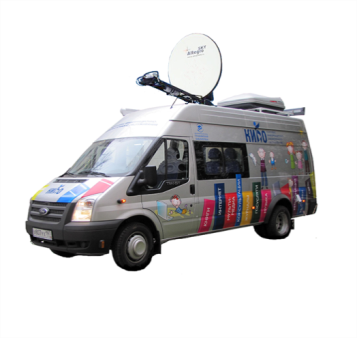 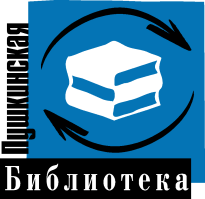 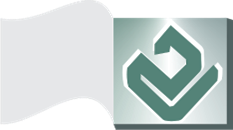 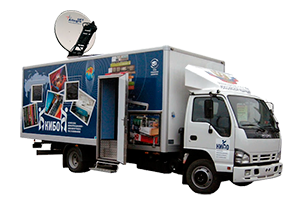 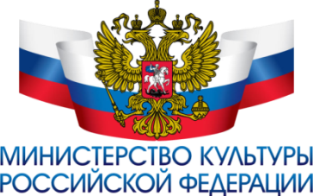 Мобильность
Залог успеха библиотеки?
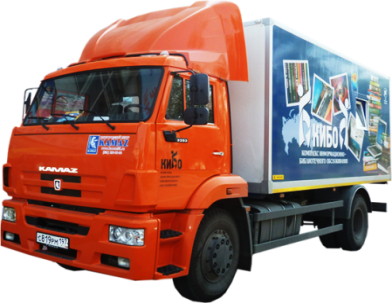 Мобильность = успех
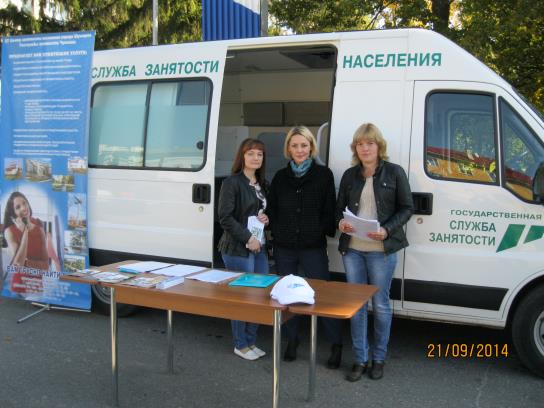 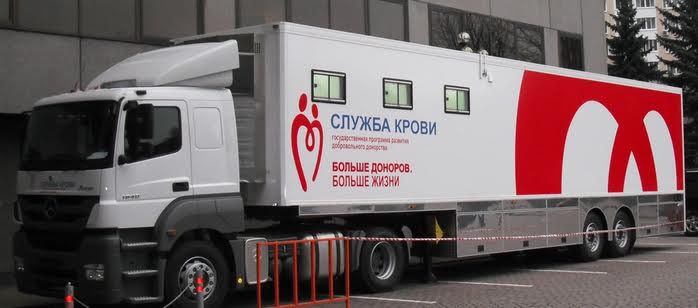 Федеральная целевая программа «Культура России »
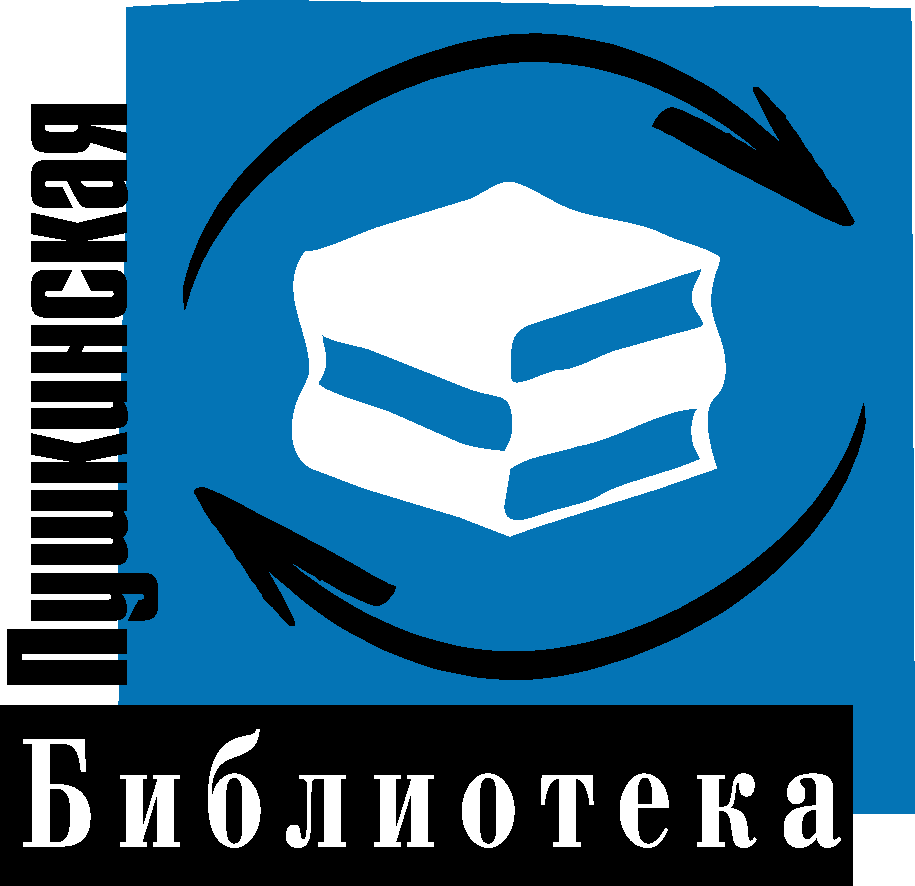 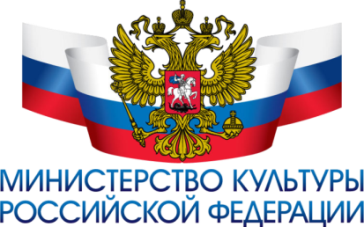 с 2009 года реализуется проект
«Организация мобильной системы 
обслуживания населенных пунктов, 
не имеющих библиотек»
Сеть мобильных библиотек России
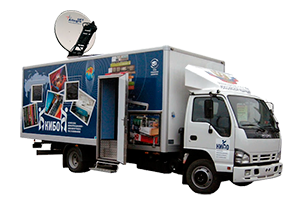 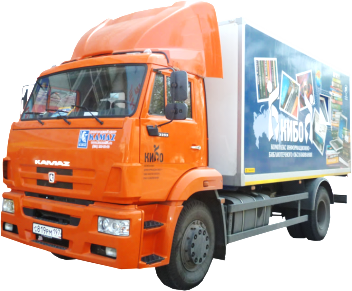 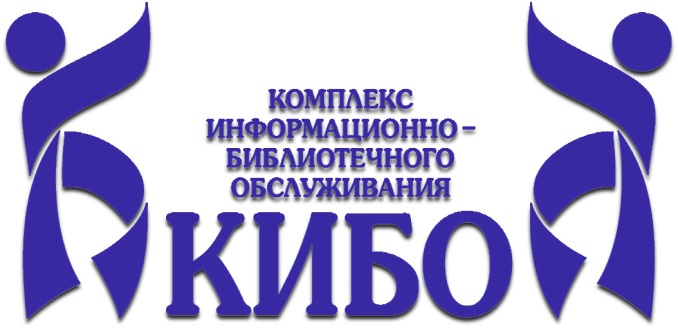 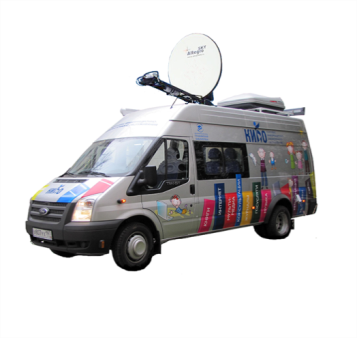 КИБО – высокотехнологичный современный инструмент информационно-библиотечного обслуживания
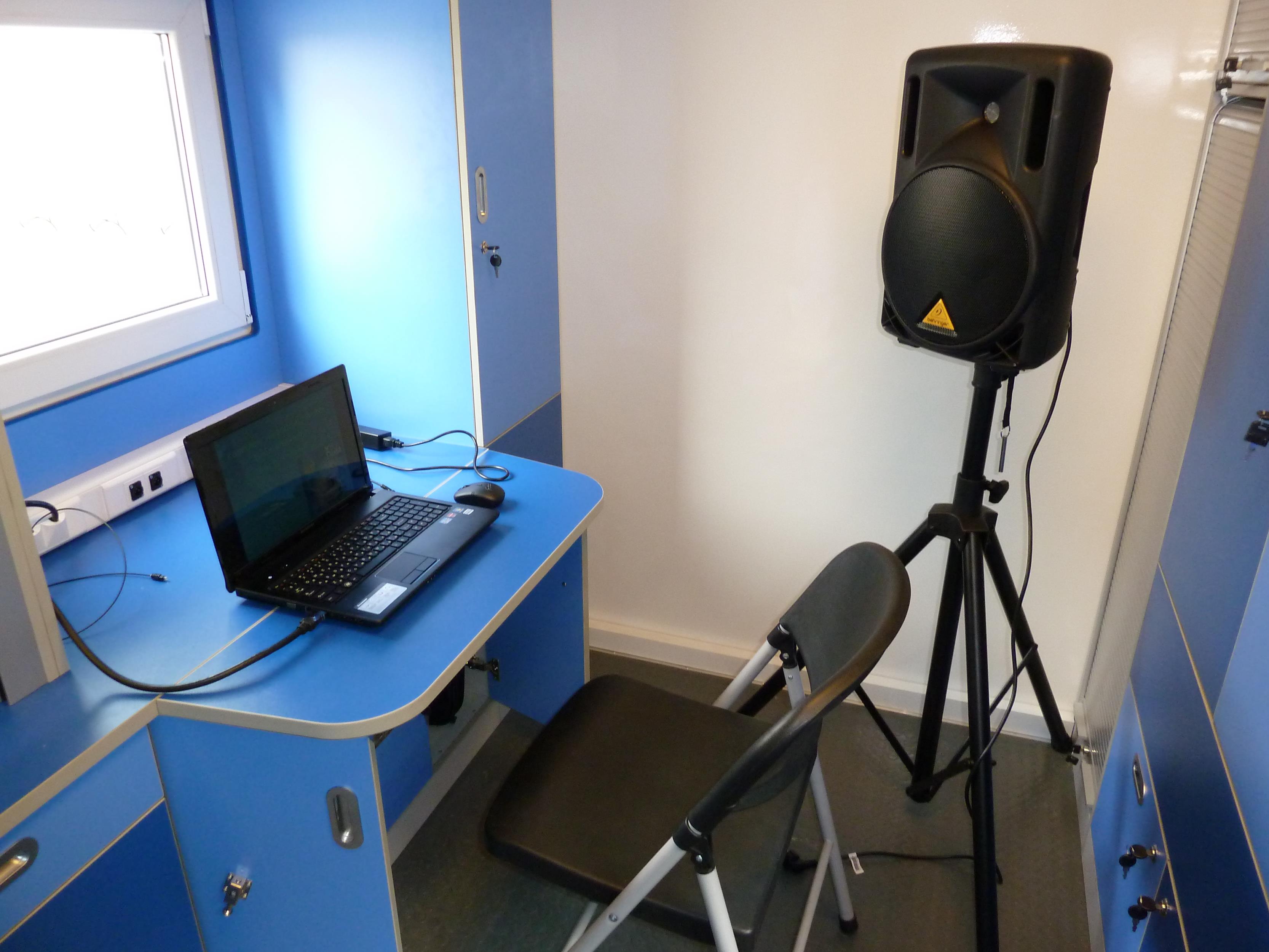 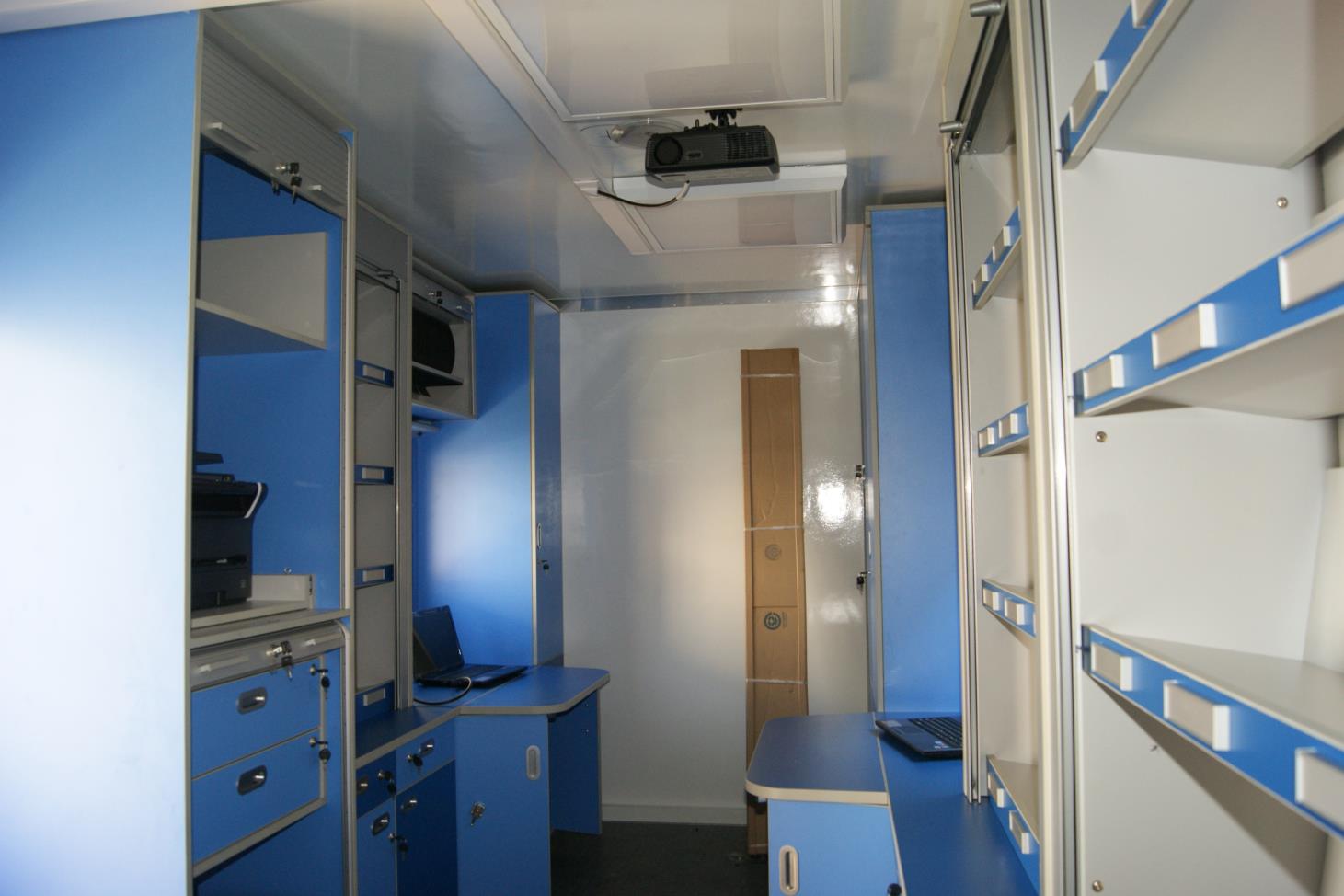 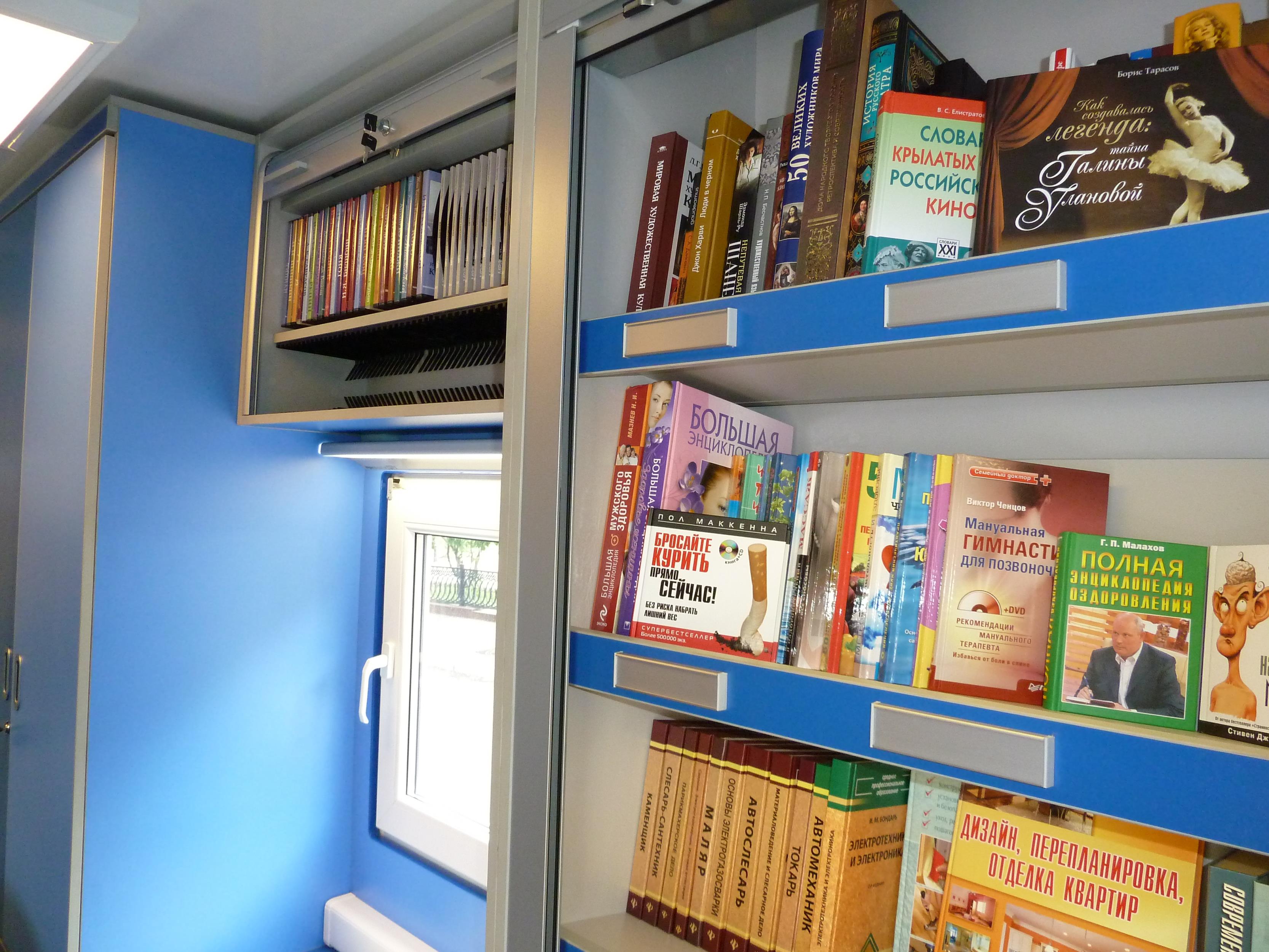 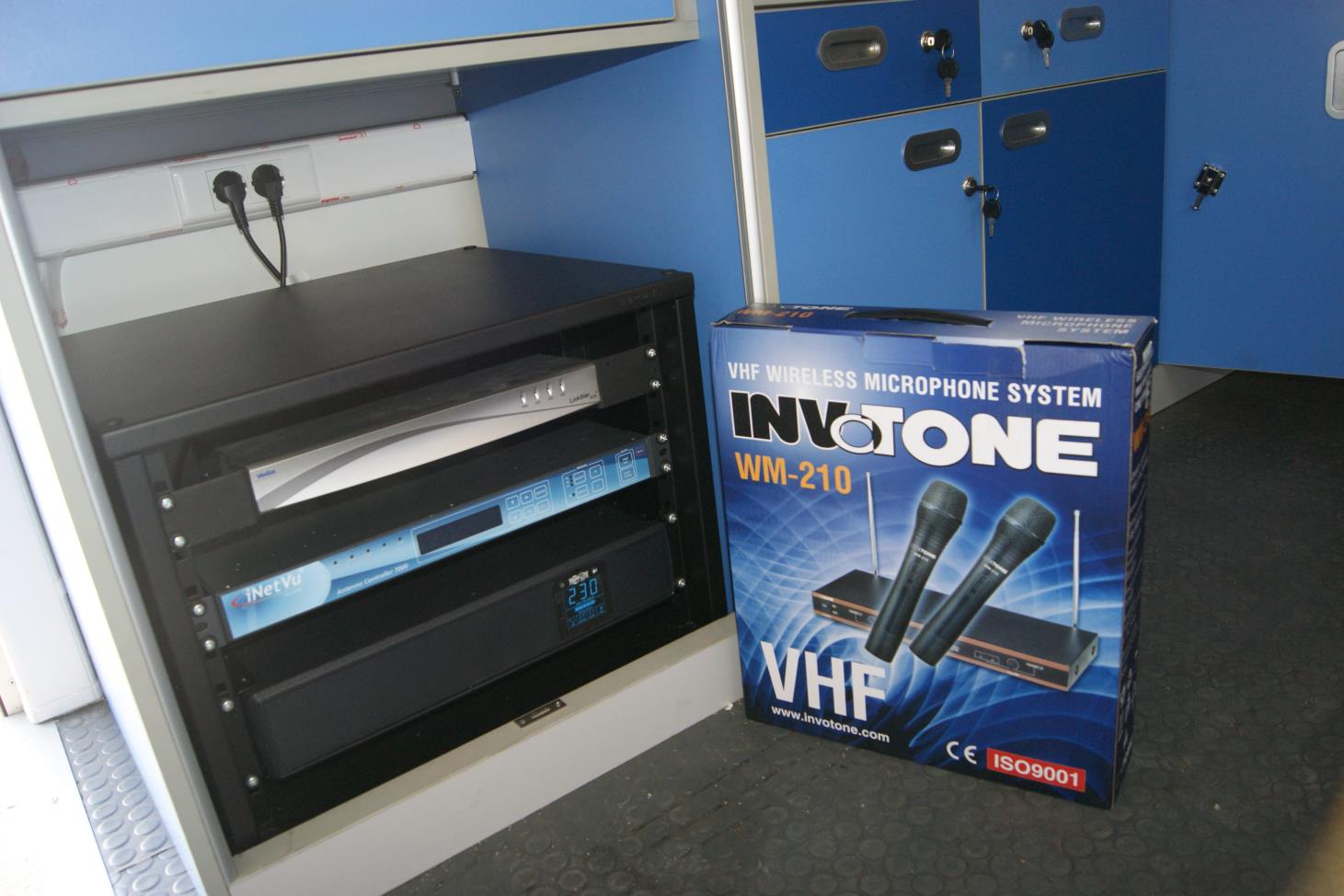 Эффективность мобильной библиотеки
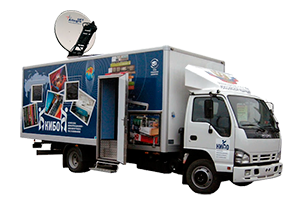 Мобильность
Широкоформатность
Отсутствие преград
Креативность
Событийность
Соучастие
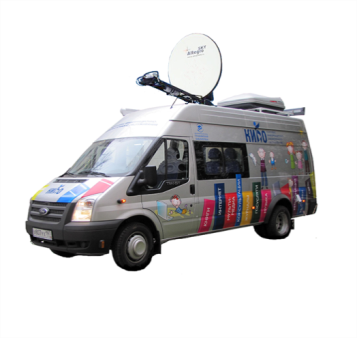 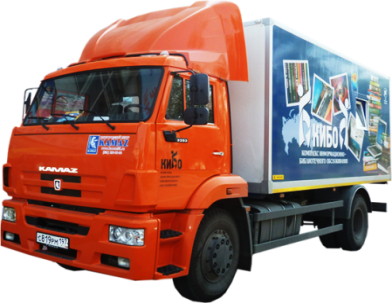 «Нескучные уроки» совместный проект КИБО и школ Ульяновской области
Действует с сентября 2012 года

Предполагает проведение занятий по любой теме для учащихся любого возраста
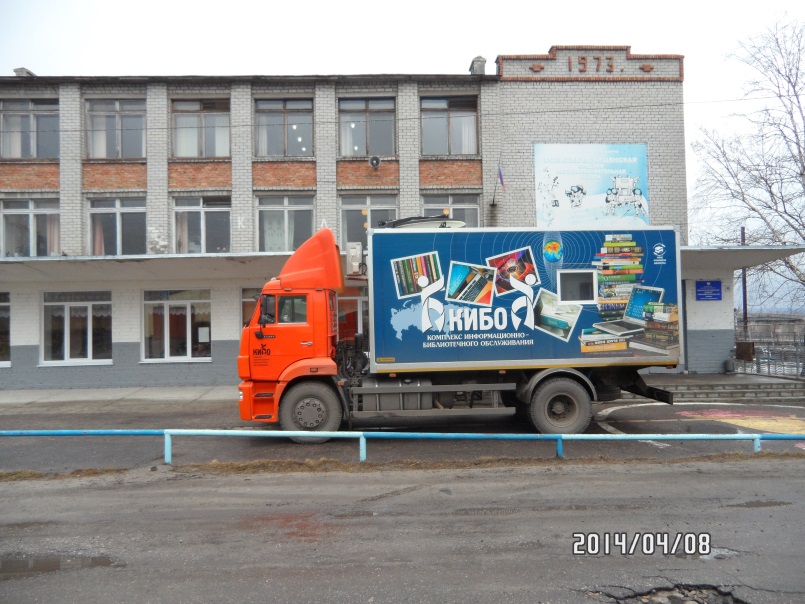 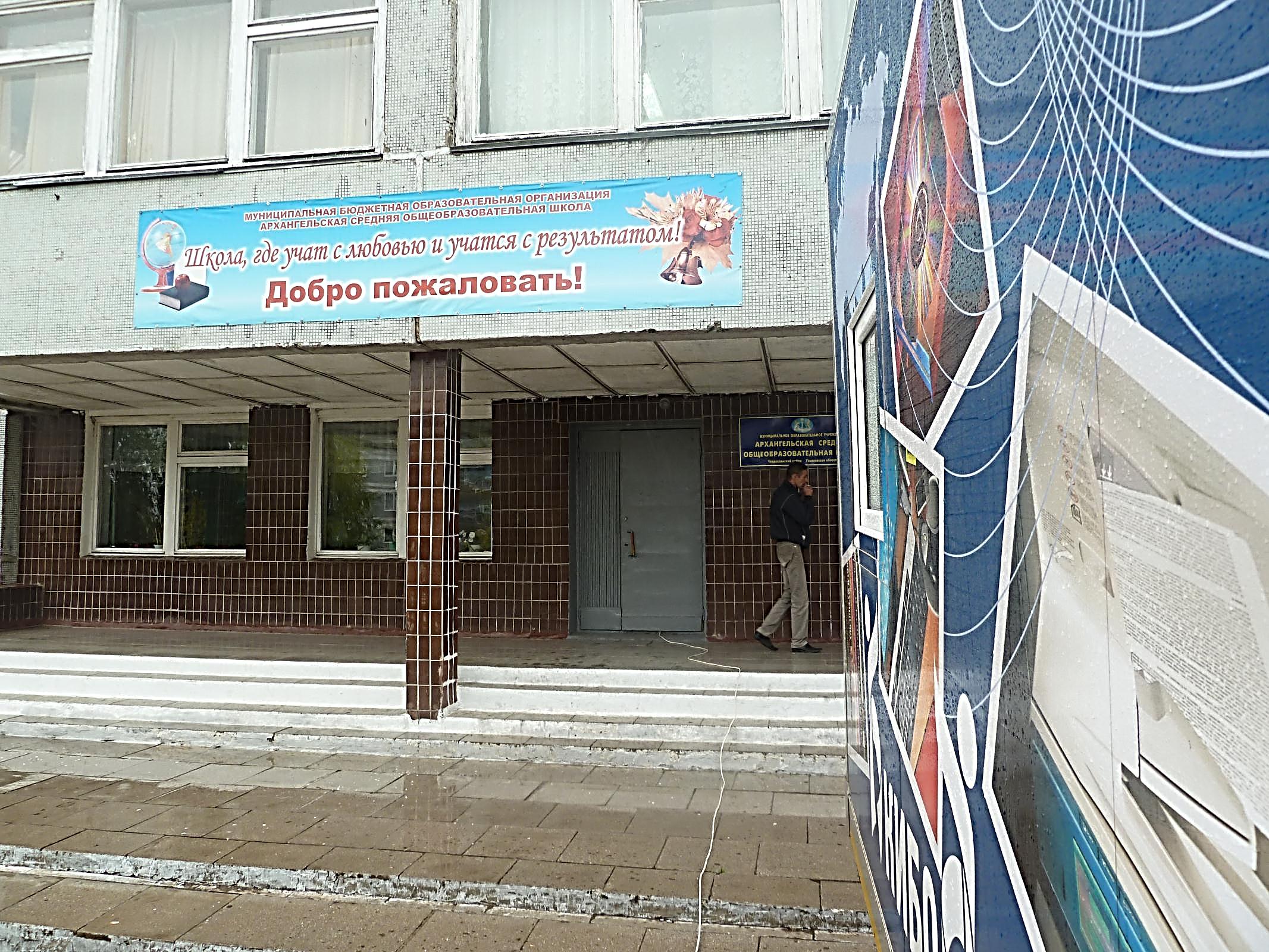 Образовательно-досуговая программа
Карамзин детям
Программа реализовалась в 2016 году в рамках проекта «Карамзин на все времена»
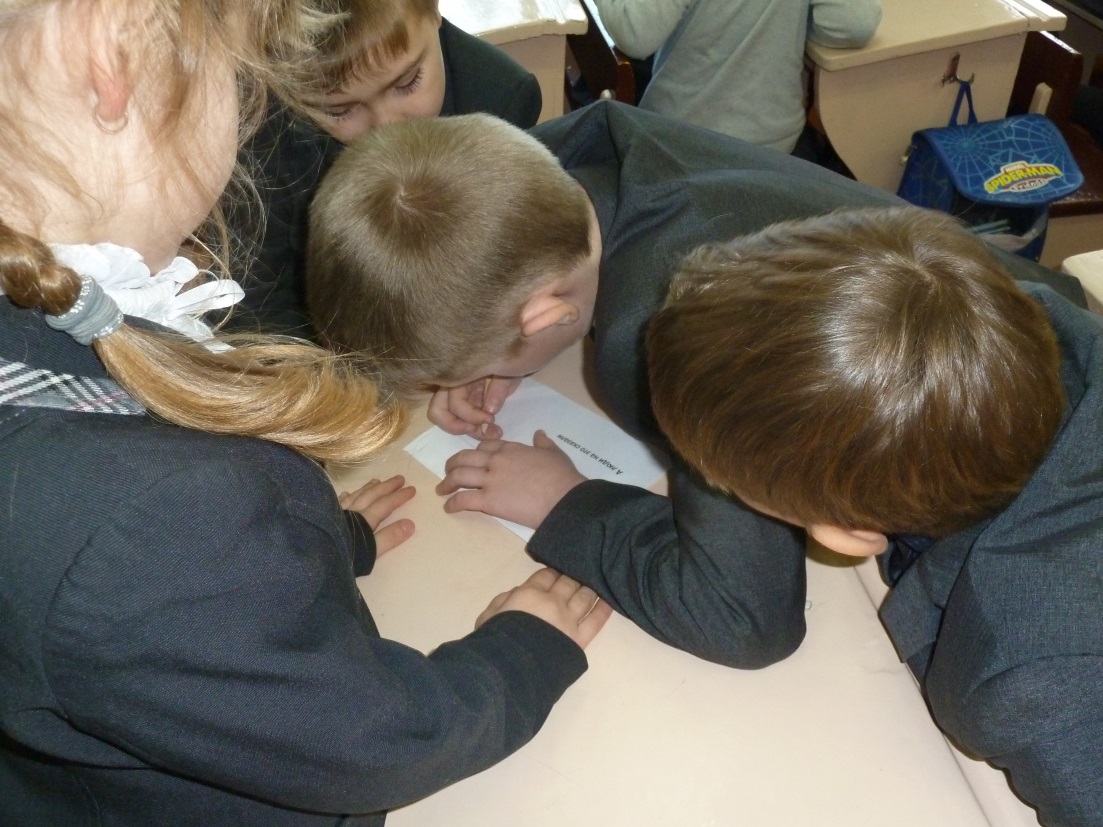 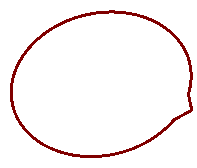 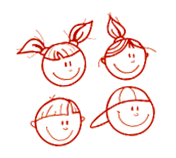 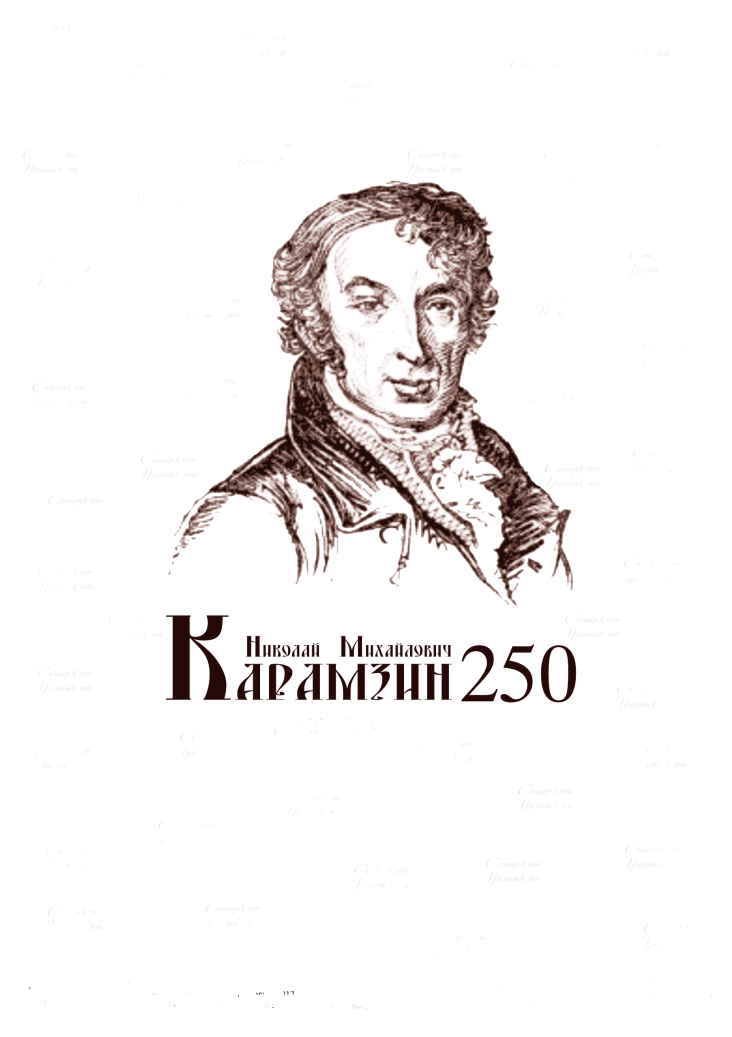 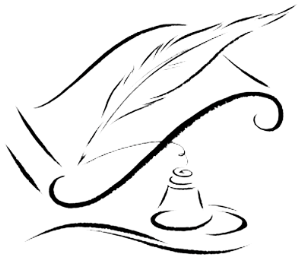 Просветительская программа
Мобильная экостудия
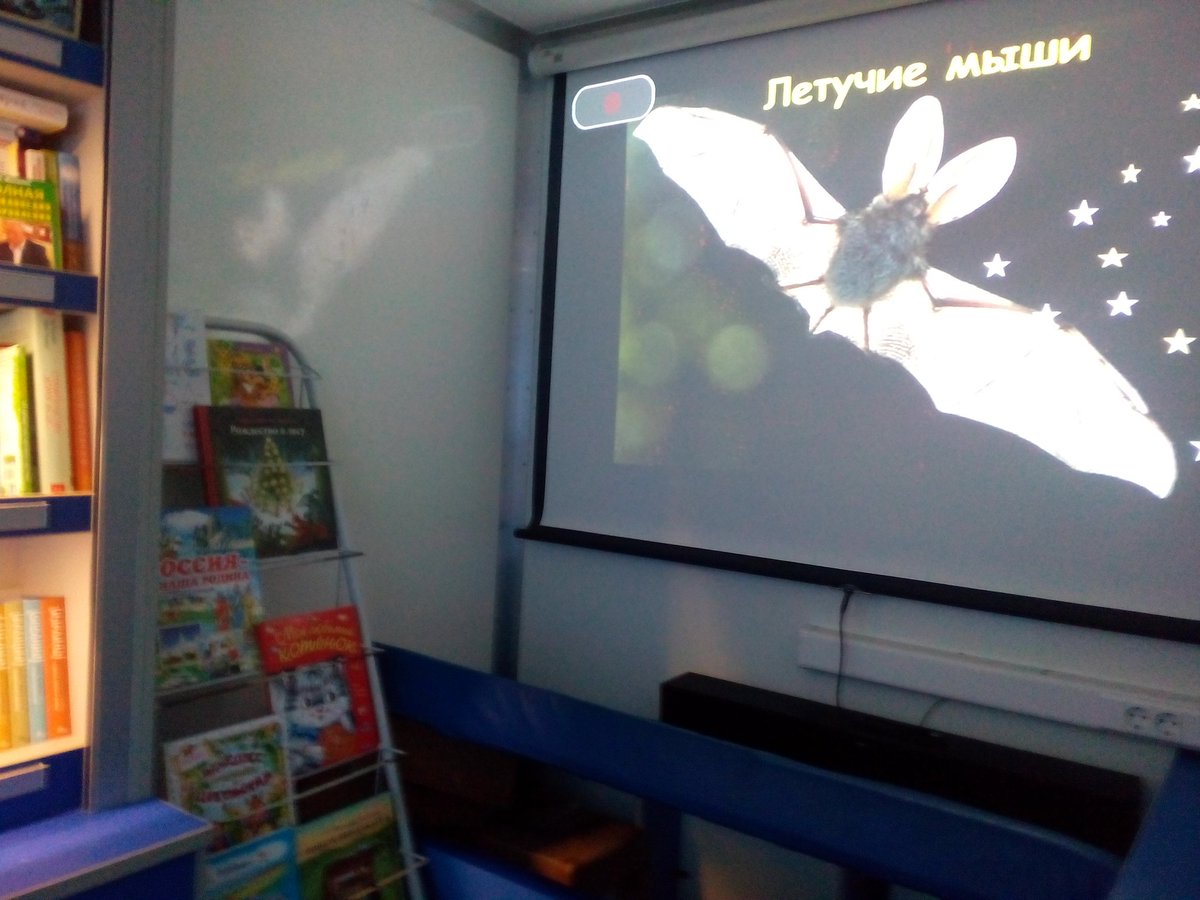 Программа реализуется в 2017 году в рамках Года экологии в России
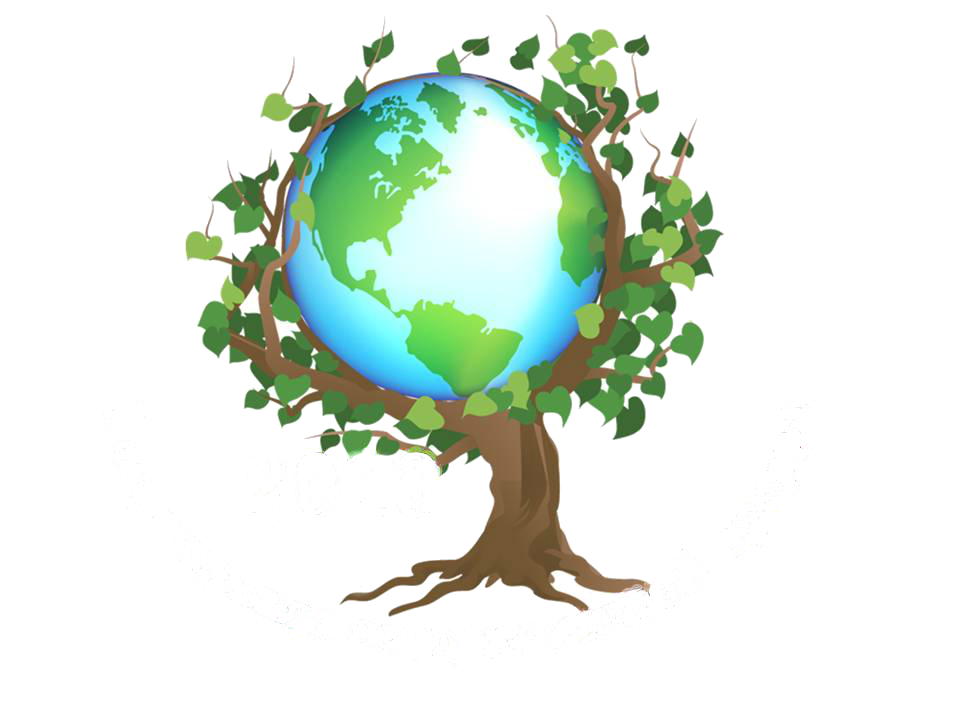 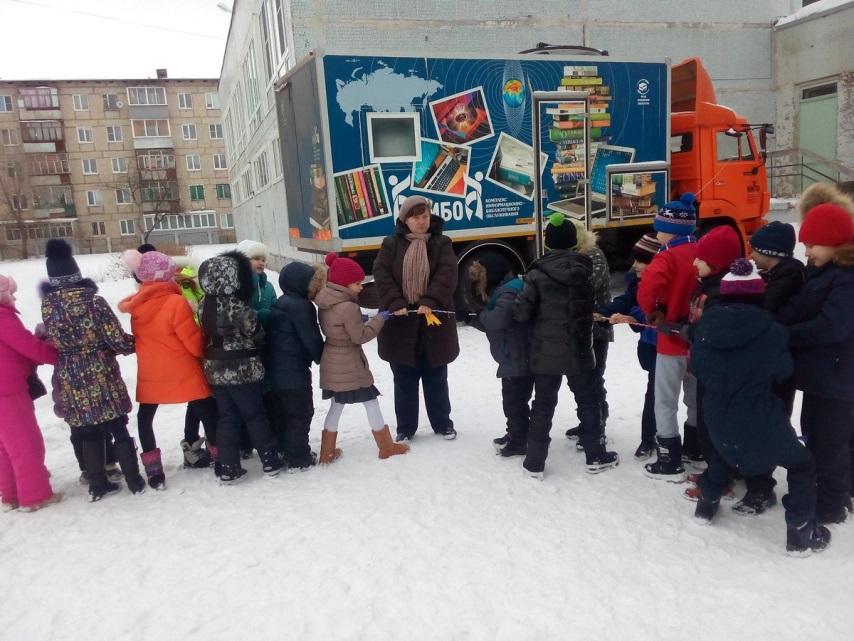 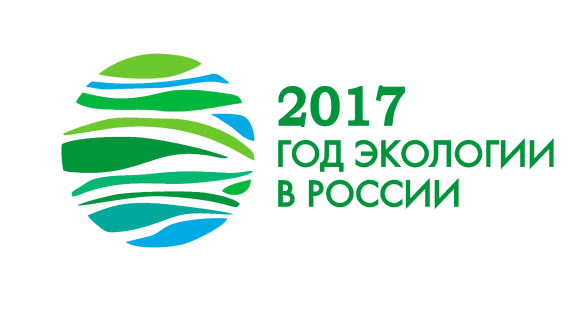 Проект для летних городских и загородных лагерей
Лето с КИБО








Каникулы с Карамзиным
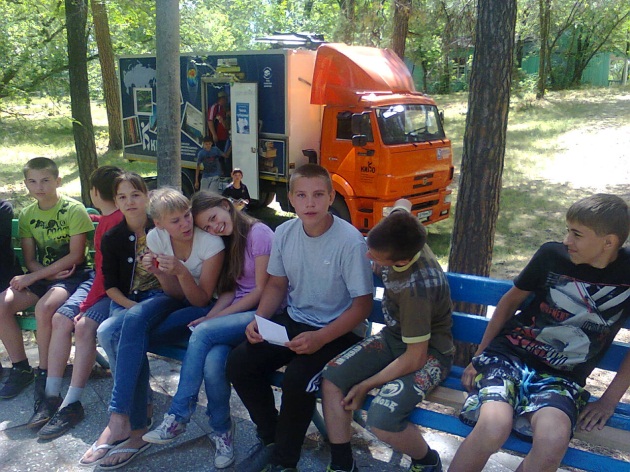 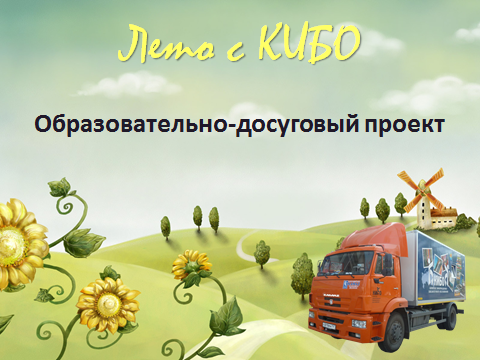 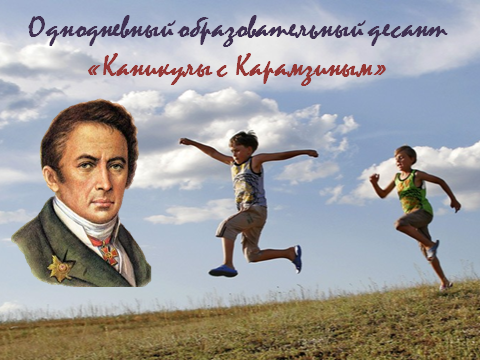 Сотрудничество КИБО с Информационным центром по атомной энергетике
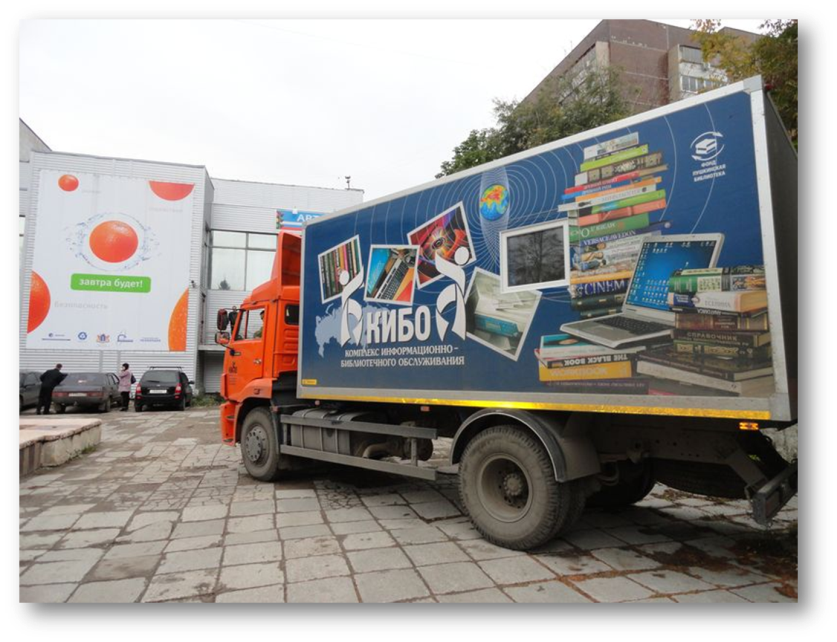 комплектование КИБО   «Курчатовской  библиотекой»  и медиатекой РосАтома

просмотр видеоконтентов ИЦАО по  указанной  тематике в КИБО

организация выставки книг  из «Курчатовской библиотеки»

организация онлайн-уроков, с  использованием  интернет-технологий по  различной  тематике

проведение совместных занятий по Интернет-безопасности
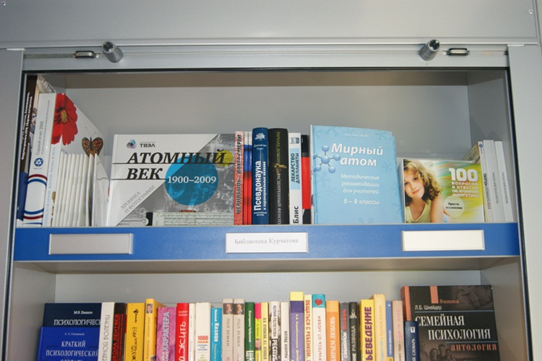 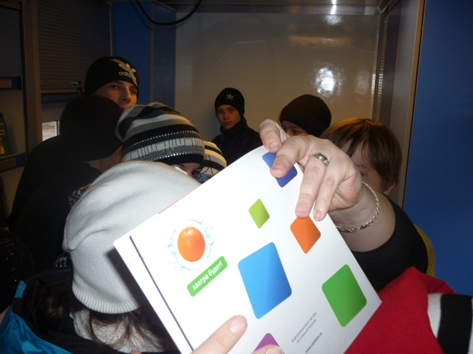 Обслуживание ульяновского района
КИБО разработаны 
6 маршрутов 
по 3-м направлениям
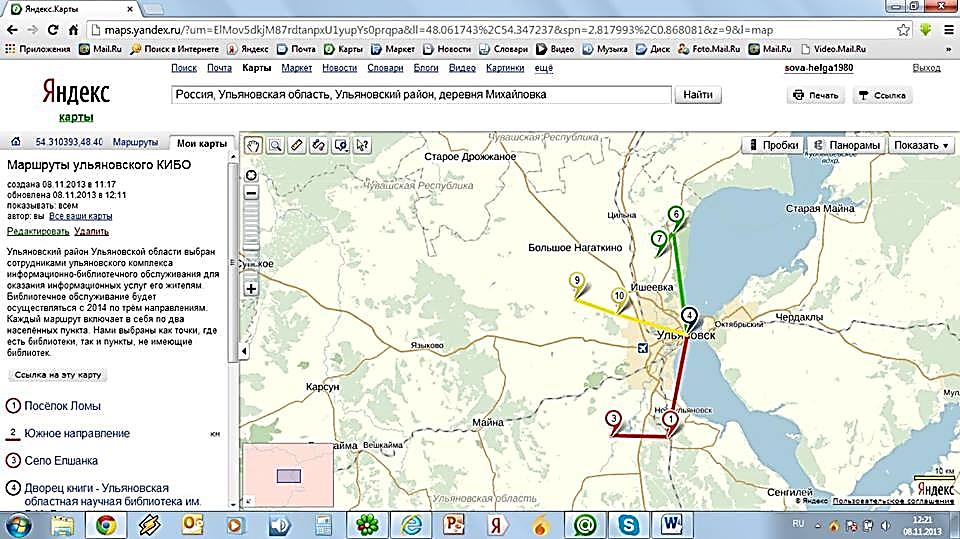 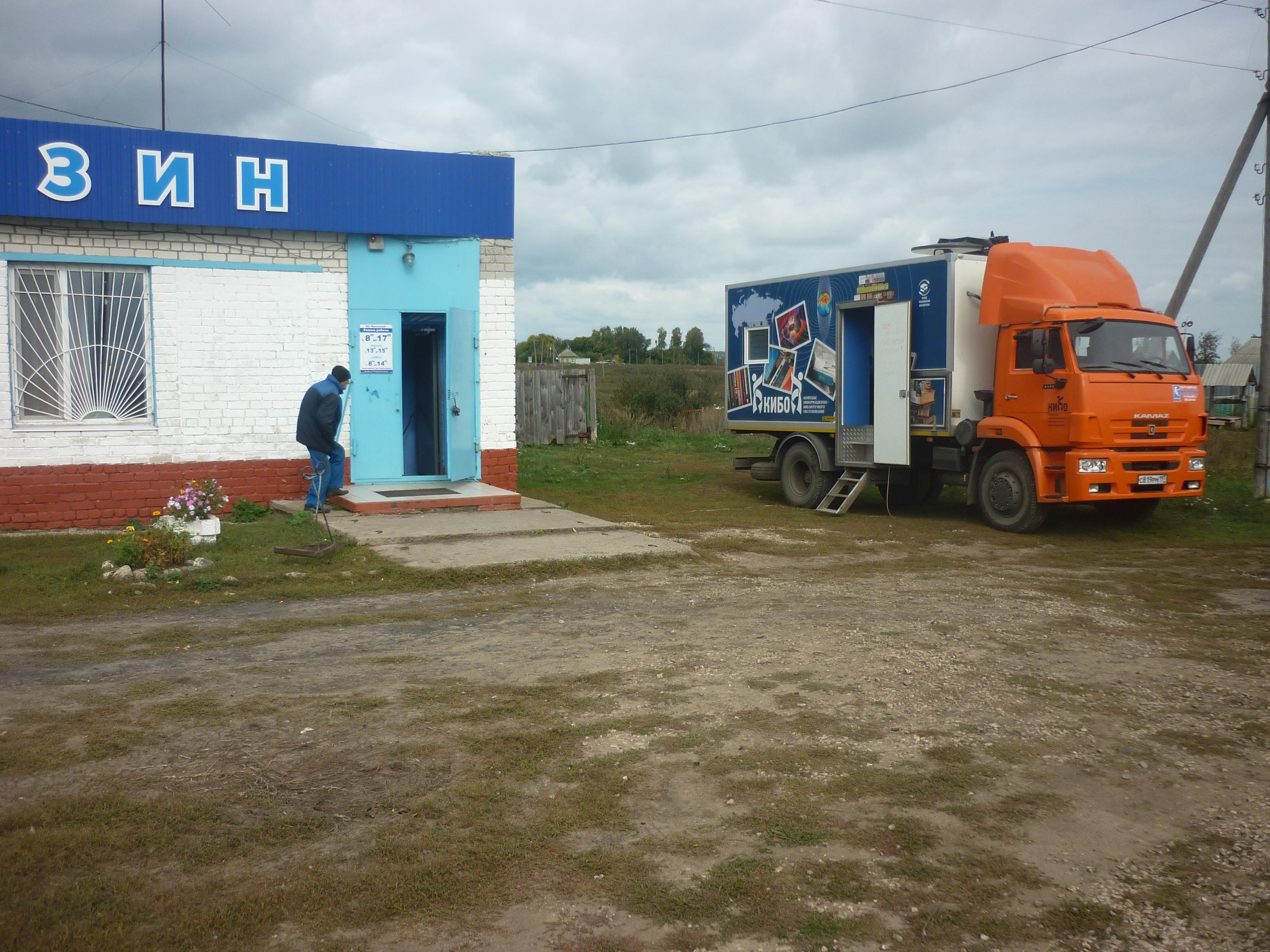 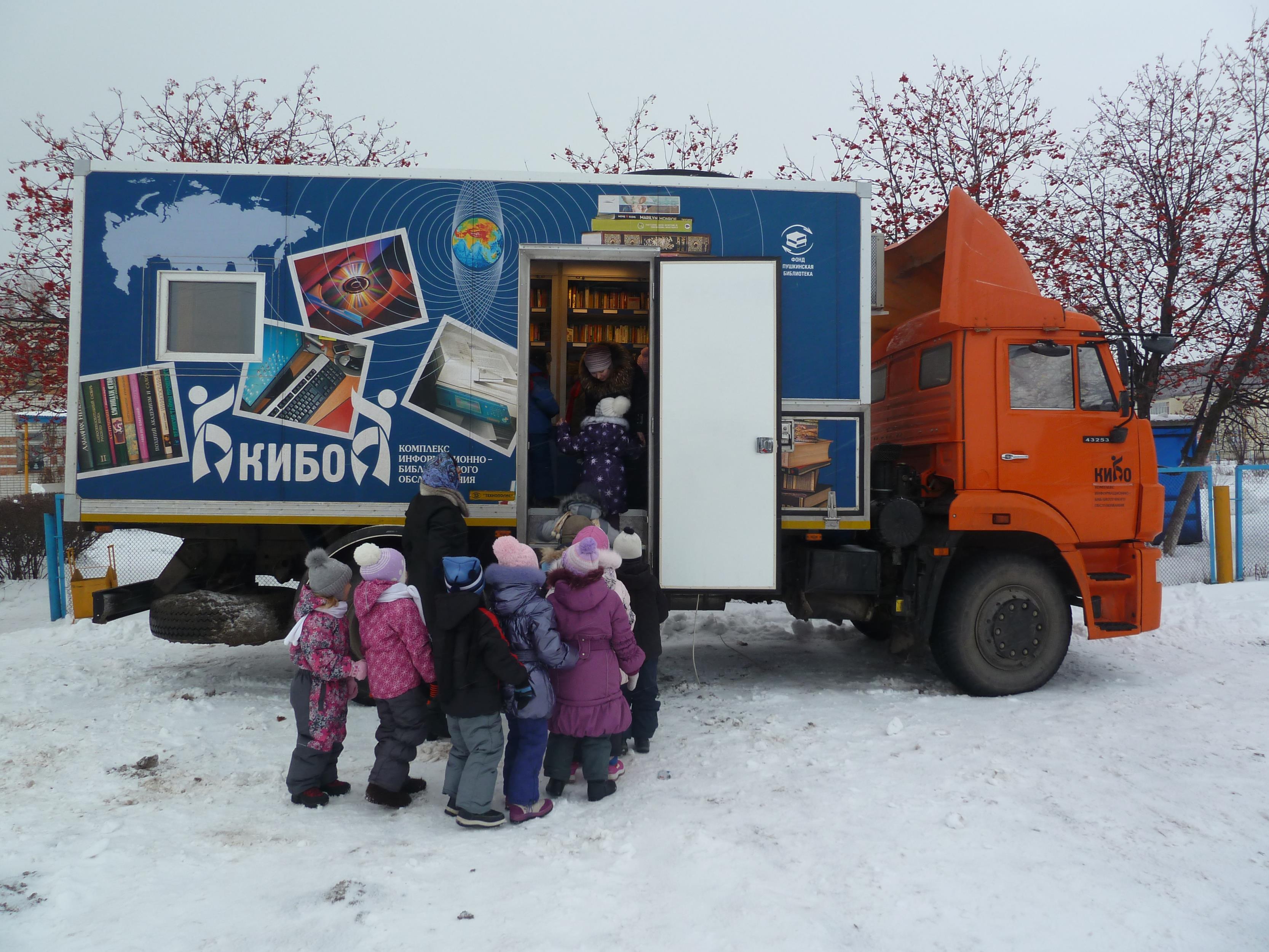 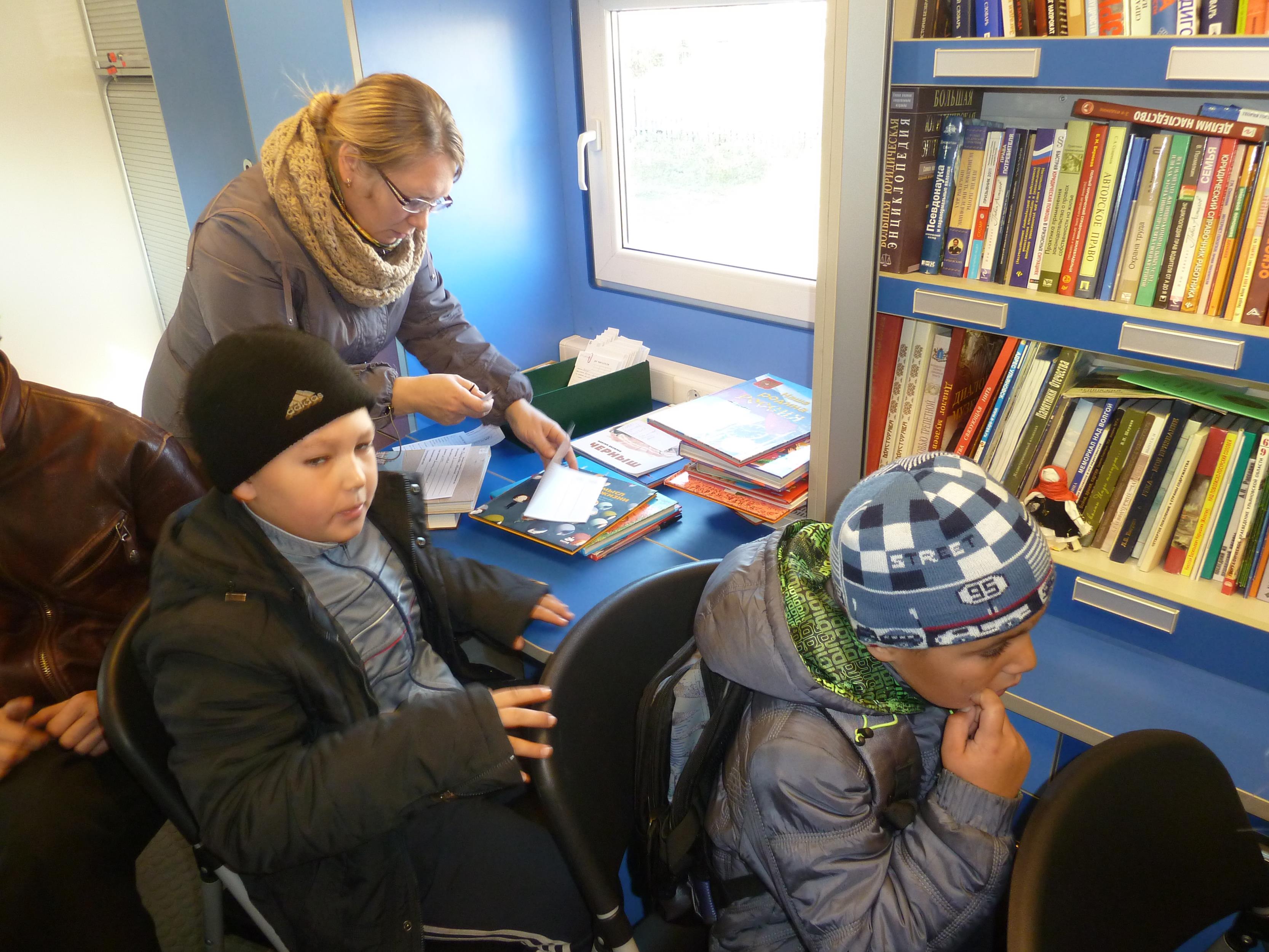 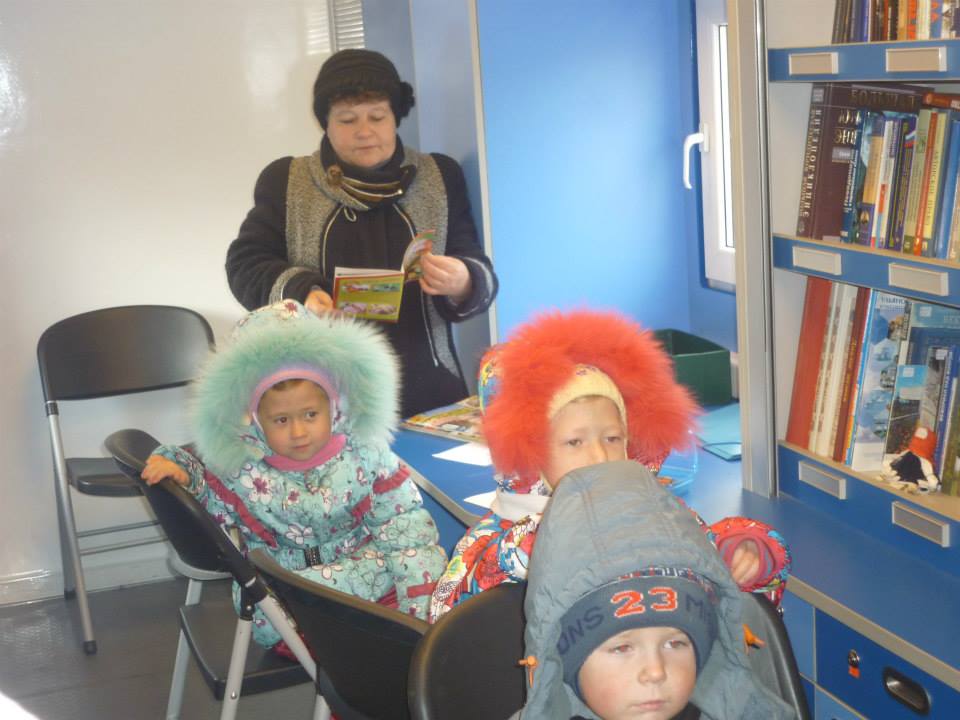 Работа с брендами региона
Сетевой проект «Последний летописец»

Проект-эстафета «Все нации в единой лире слиты»

Областной проект «Читай, губерния!»
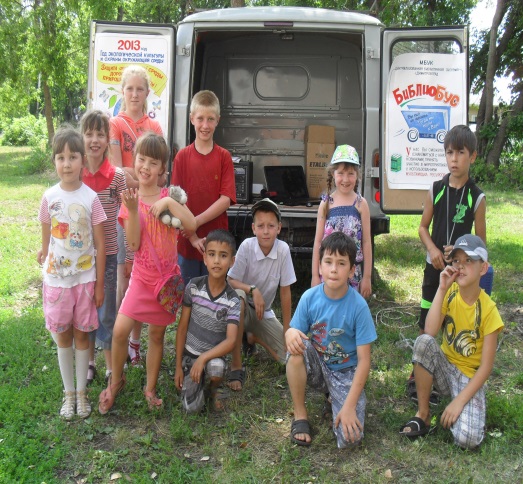 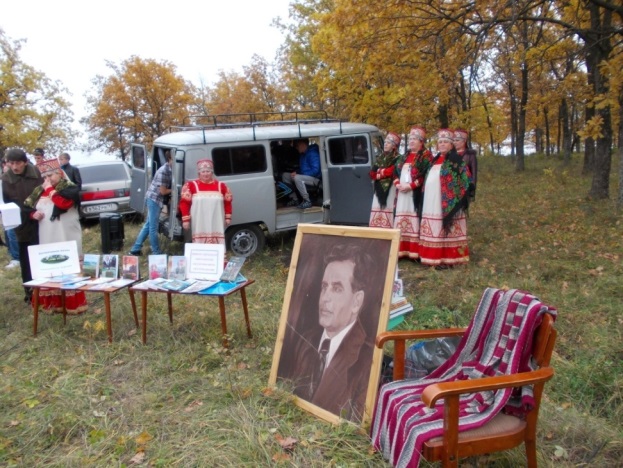 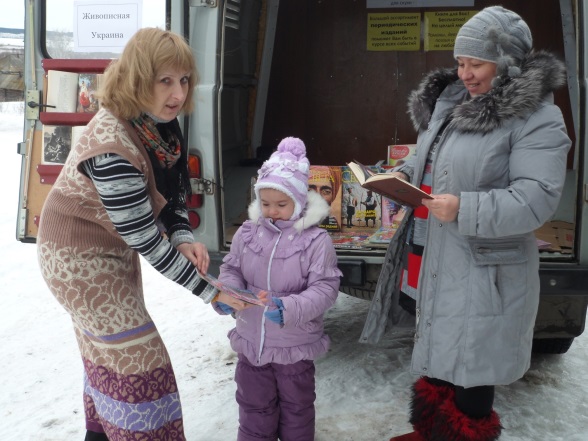 Акция «Библиофары: Машина времени» в рамках Всероссийского проекта «Библионочь 2014»
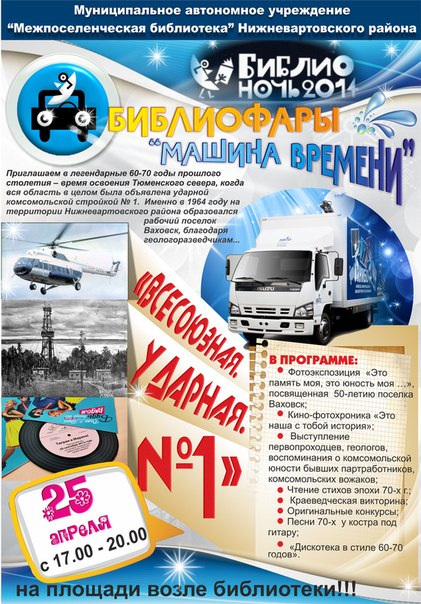 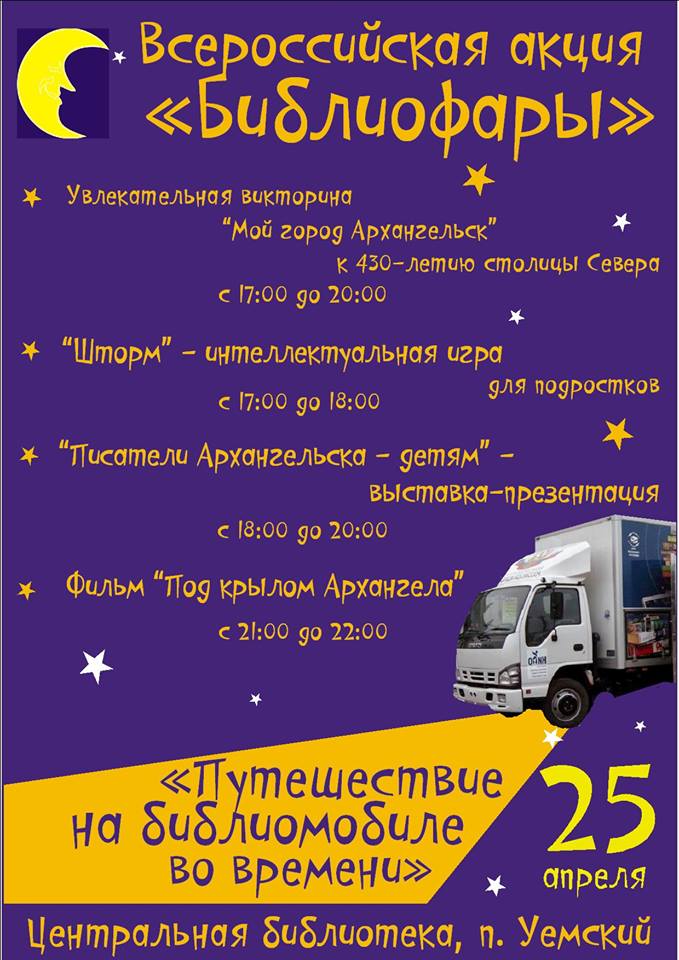 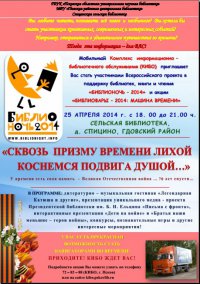 Онлайн-дневник Библиофары 2015
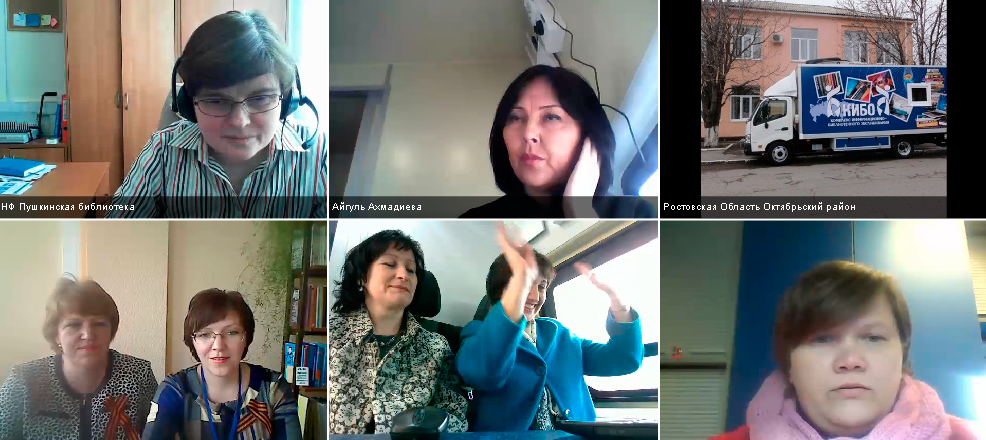 Библиобусы и библиомобили Ульяновска, Калининграда, Тамбова, Уфы, Октябрьского района Ростовской области в режиме реального времени смогли поприветствовать друг друга и поделиться подробностями проведения акции.
Мобильное библиотечное обслуживание в России
http://libmobile.ru
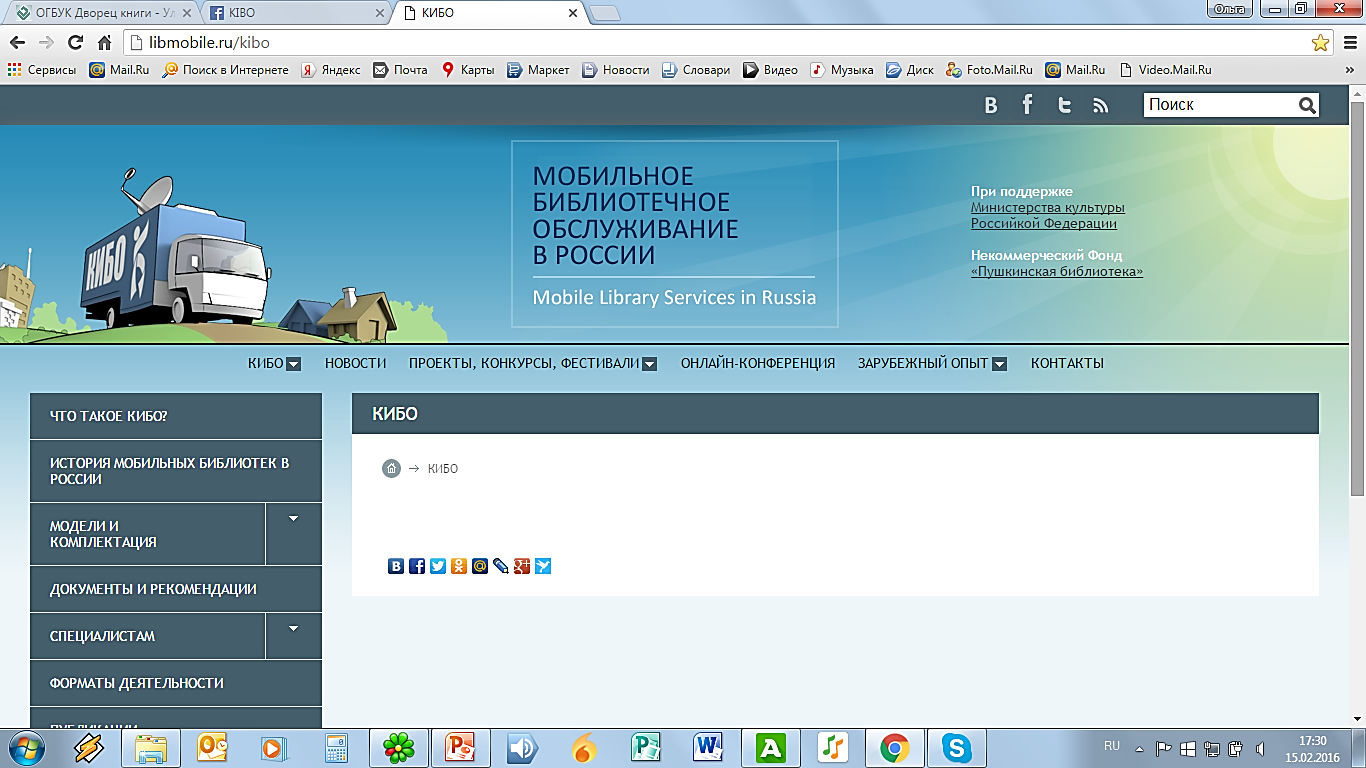 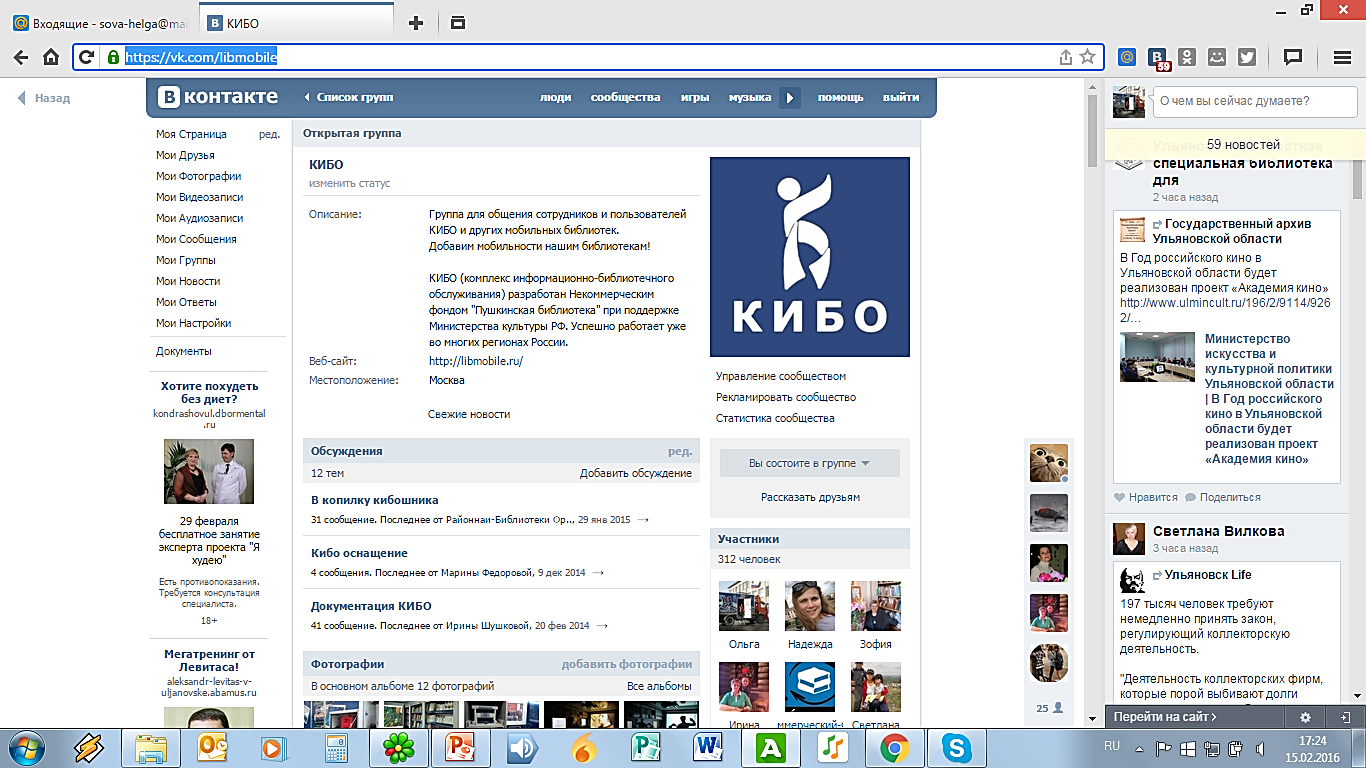 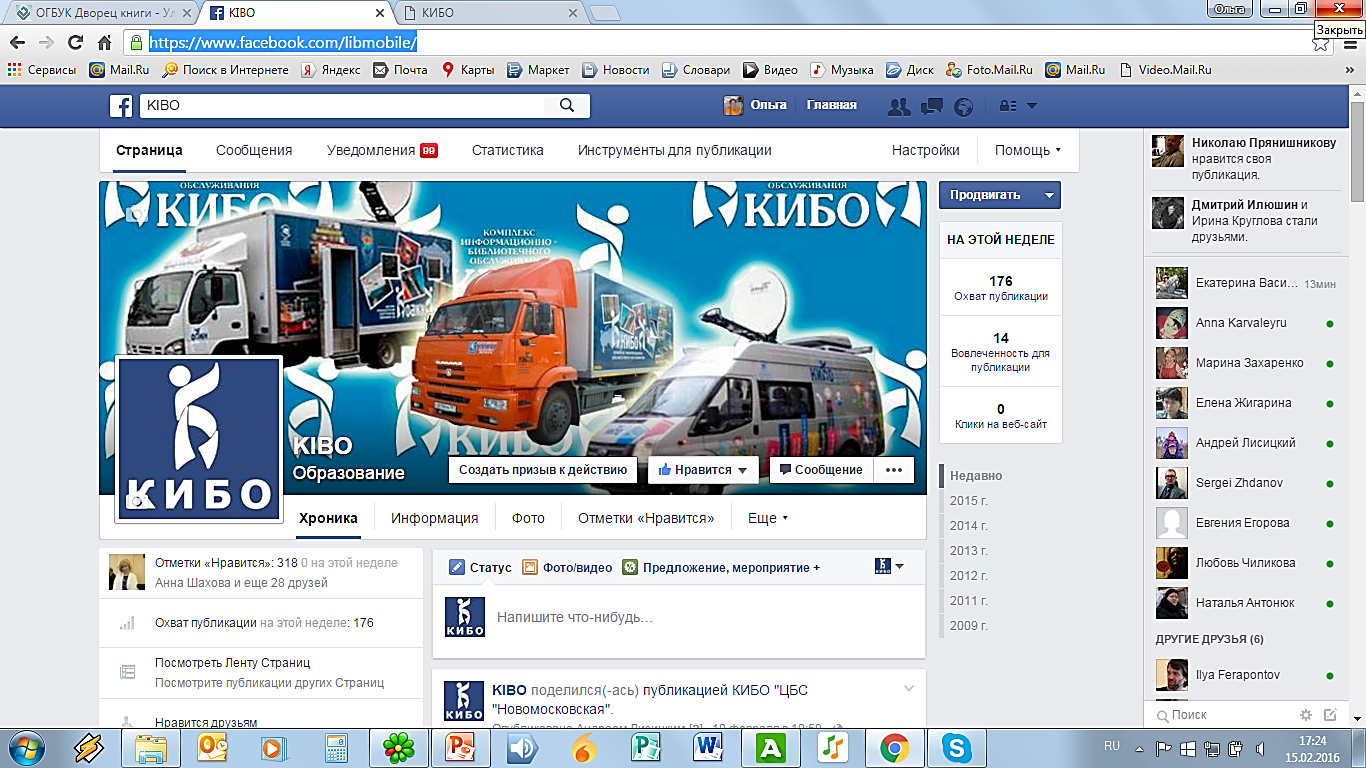 https://www.facebook.com/libmobile
https://vk.com/libmobile
Спасибо за внимание!
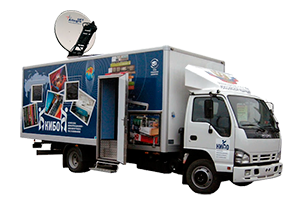 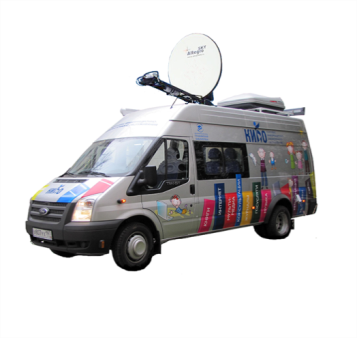 WWW.uonb.ruWWW. уонб.рфe-mail:kibo@uonb.ruТ. 8(8422)44-30-45Ольга Сафронова,Секретарь Круглого стола «Мобильные библиотеки», зав. сектором мобильного обслуживания, Дворца книги — Ульяновской областной научной библиотеки им. В. И. Ленина, редактор сайта libmobile.ruhttps://www.facebook.com/libmobilehttps://vk.com/libmobileТ. 8-908-470-44-03http://vk.com/kiboulyanovskhttp://www.facebook.com/#!/olga.safronova.56
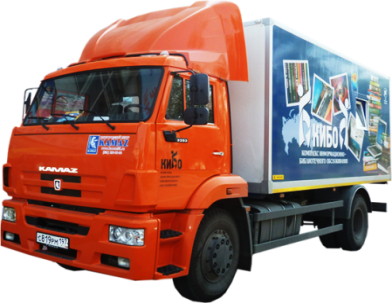